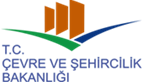 Ambalaj Atıklarının Kontrolü Yönetmeliğinin Genel İlkeleri ve Sanayici Sorumluluğu
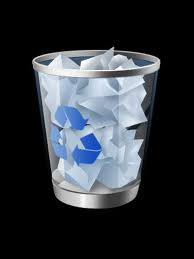 MEVZUAT
AMAÇ
Ambalaj Tanımı;
Bir ürünün, tüketiciye veya kullanıcıya ulaştırılması aşamasında;

•depolama,
•taşıma,
•koruma, saklama,
•satışa sunumu,
•tanıtım ve reklam gibi pazarlama işlemlerini kolaylaştıran,

herhangi bir malzemeden yapılmış tüm ürünleri.
(Örnekler Yönetmeliğin Ek-1’inde verilmektedir.)
•Satış Ambalajı ( Birincil Ambalaj ): Herhangi bir ürünü tüketiciye veya nihai kullanıcıya ulaştırmak amacıyla satış noktasında sunulan, bir satış birimi olarak tanımlanan ve ürünle birlikte satın alınan ambalaj.

•Dış Ambalaj (İkincil Ambalaj): Birden fazla sayıda satış ambalajını bir arada tutacak şekilde tasarlanmış, üründen ayrıldığında ürünün herhangi bir özelliğinin değişmesine neden olmayan ambalaj.

•Nakliye Ambalajı (Üçüncül Ambalaj) : Satış veya dış ambalajın taşıma ve depolama işlemleri sırasında zarar görmesini önlemek; ürünün üreticiden satıcıya nakliyesi sırasında taşımayı kolaylaştırmak ve depolama işlemlerini sağlamak amacıyla kullanılan ambalaj
EKONOMİK İŞLETMELER
AMBALAJ ÜRETİCİSİ
Ambalaj Üreticisinin Yükümlülükleri
Kullanıcı kodu ve şifre almak

Ek-4 Ambalaj Üreticisi Müracaat Formu doldurmak

Şubat ayının sonuna kadar bildirim

Önleme (hedef en az atık)

Çevreye en az zarar verecek ambalaj üretmek

Eğitim

İşaretleme (gönüllü)
TEDARİKÇİ
Kendisi ambalaj üreticisi olmayıp piyasaya sürenlere ambalaj tedarik edenler ile piyasaya sürenler adına fason üretim yapanları ifade eder.
Tedarikçilerin Yükümlülükleri
Kullanıcı kodu ve şifre almak

Ek-6 Tedarikçi Müracaat Formu doldurmak

Şubat ayının sonuna kadar bildirim
Piyasaya Süren İşletme
- Ambalajlar ile paketleyen gerçek veya tüzel kişi

-Ambalajın üzerinde adını ve/veya ticari markasını kullanan gerçek veya tüzel kişi

- Üretici tarafından yetkilendirilen temsilci ve/veya ithalatçı
Piyasaya Süren İşletmelerin Yükümlülükleri
Geri Kazanım Hedeflerine Ulaşılmaması
Yetkilendirilmiş Kuruluş
Piyasaya sürenlerin bu yönetmelikte belirtilen yükümlülüklerini yerine getirmek üzere oluşturdukları ve Bakanlık tarafından yetkilendirilen tüzel kişiliği haiz kuruluşlar
Yetkilendirilmiş Kuruluşların Yükümlülükleri
Temsiliyet Payı
Tüm ambalaj türleri için temsiliyet payının en az %10 unu sağlaması
•Tek ambalaj türü için temsiliyet payının yetki alınmak istenen malzeme türünün en az %10 unu sağlaması
Yetki İptali
Bakanlık denetler ve geri kazanım hedeflerine ilişkin göstergelerini izler ve yayımlayabilir.
•Bakanlık temsiliyet payını sağlamadığı tarihten itibaren, en fazla 1 yıla kadar süre verir. Temsiliyet payını yeniden sağlamasını ihtar eder ve bu durumu üyesi olanlara bildirir.
•Bakanlık, yükümlülüklerinden herhangi birini yerine getirmemesi durumunda ihtar eder 1 yıl süre verir ve üyelerine bildirir.
•Halen daha yetkiler yerine getirilmemişse Bakanlık yetkiyi iptal eder ve yükümlülükler, yetkilendirilmiş kuruluş üyesi piyasaya sürenler tarafından yerine getirilir.
•Gerekmesi halinde 2872 sayılı kanunca idari yaptırım uygulanır.
Usul ve Esaslar Yetkilendirilmiş Kuruluş
Usul ve esaslar 22.10.2012 tarihli Bakanlık Makam Oluru ile yürürlüğe konulmuş ve resmi sitesinde yayımlanmıştır.
Yetki süresi 10 yıldır
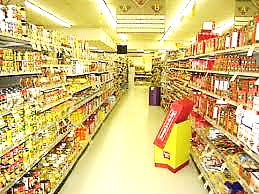 Satış Noktası
Toptan ve/veya perakende olarak ambalajlı ürünlerin satışını yapan iki yüz metrekareden büyük kapalı alana sahip mağaza, market, süpermarket, hipermarket ve benzeri satış yerlerini,
Satış Noktalarının Yükümlülükleri
Ambalaj atığı toplama noktaları oluşturmakla,
Kod numarası almamış olan piyasaya süren işletmeleri tespit ederek, il çevre ve şehircilik müdürlüğüne bildirmekle,
 Kod numarası almamış işletmelerin ürünlerini satmamakla,
 Poşet kullanımını en aza indirecek tedbirleri almakla, yapılan çalışmalarını her yıl Şubat ayı sonuna kadar il çevre ve şehircilik müdürlüğüne bildirmekle,
Ambalaj atıklarını belediyenin sistemine vermekle,
Ambalaj Komisyonu
Yönetmelik doğrultusunda yürütülen çalışmaları ve uygulamaları değerlendirmek üzere Bakanlık temsilcisinin başkanlığında ilgili taraflardan oluşan komisyon
Eğitim ve Bilgilendirme
Yönetmeliğin amacı doğrultusundaki ilke ve hedeflere ulaşabilmek için;
Belediyeler,
Ekonomik işletmeler,
Yetkilendirilmiş kuruluşlar,
Satış noktaları,
Çevre lisanslı/geçici faaliyet belgeli toplama-ayırma, geri dönüşüm ve geri kazanım tesisleri,
Eğitim ve Bilgilendirme
Tüketicileri ve kamuoyunu bilgilendirmekle,

Ambalaj atıklarının yönetimine ilişkin eğitim çalışmaları yürütmekle,

Ambalaj ve ambalaj atığı yönetimine ilişkin duyarlılığı geliştirmek ve bu amaçla yapılan çalışmalara katılmakla,
yükümlüdürler.
Ambalajların İşaretlenmesi
Ambalajlar; ambalaj üreticileri ve piyasaya süren işletmeler tarafından ambalaj atıklarının geri toplanması, tekrar kullanılması, geri kazanımının kolaylaştırılması ve tüketicinin bilgilendirilmesi amacıyla işaretlenmektedir.
İşaretleme Gönüllü
Ambalaj Üretisi                      Piyasayasüren
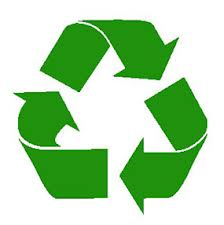 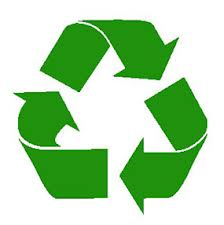 20
1498
PAP
– Dahil olduğu geri kazanım
sistemini belirlemek için;
– Marka sahiplerine
Bakanlıkça verilen kod
numarasını,
– Ya da Yet. Kur. Sembolünü
– (Her bir ürün için değil,
firma bazında sadece bir
kod numarası,)
Geri kazanımı sırasında
kolaylık sağlamak için;
• Ambalajın cinsine ait
numara ve kısaltma